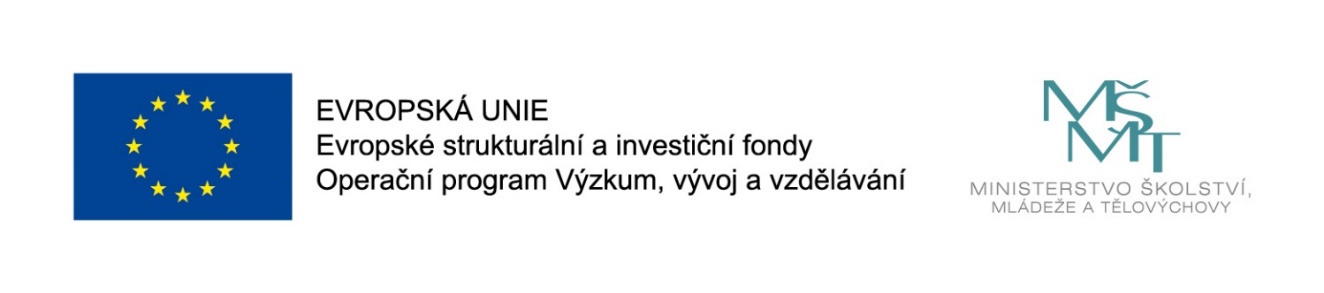 Názevprezentace
Prezentace předmětu:
Vztahový marketing a CRM

Vyučující:
Doc. Ing. Halina Starzyczná, Ph.D.
Ing. Radka Bauerová, Ph.D.
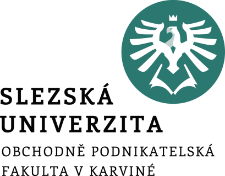 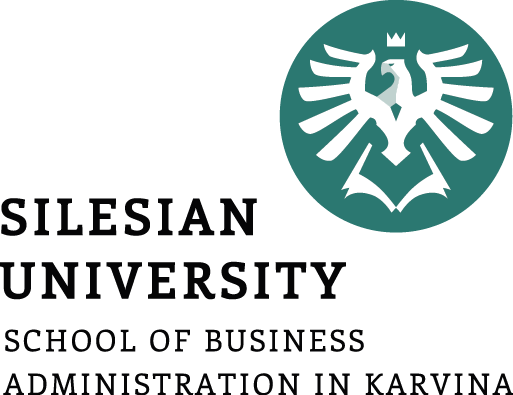 CRM a jeho podstata, přínosy
A bariéry
Cílem přednášky je pochopit podstatu CRM neboli řízení vztahů se zákazníky, jeho typologii,  přínosy a bariéry
.
Halina Starzyczná
Garant předmětu
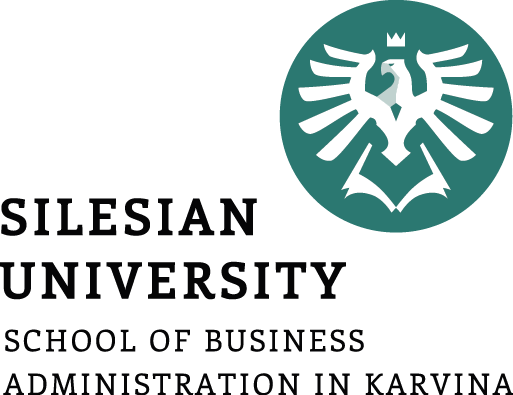 CRM a jeho podstata, přínosy a bariéry
Definice CRM
Cíle a úkoly CRM
Přínosy CRM
Bariéry CRM
.
Struktura přednášky
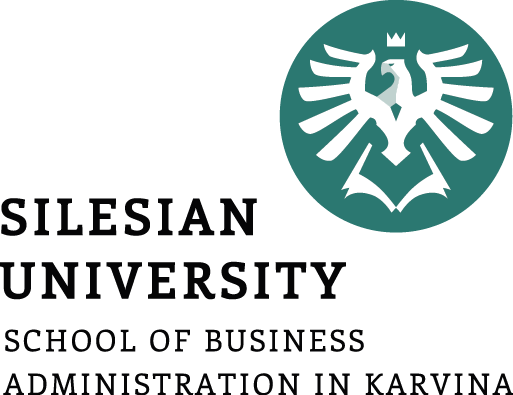 Řízení vztahů se zákazníky
Počátky vztahů se zákazníky: 
doba před průmyslovou revolucí, řemeslníci prodávali své výrobky, znali svoje zákazníky v okolí a jejich potřeby, často je znali osobně 
informace o zákaznících si pečlivě uchovávali v paměti, či jednoduchým způsobem evidovali
při předávání řemesla  docházelo k předávání  zkušeností i informací o zákaznících z otce na syna.
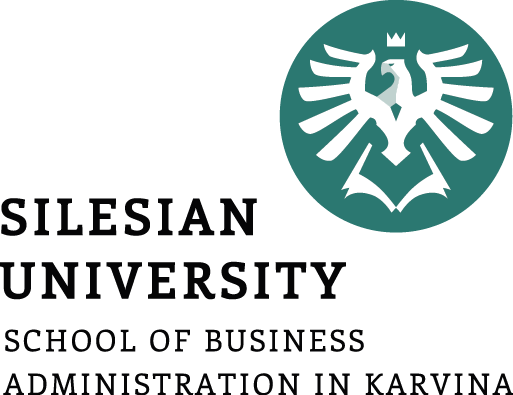 Počátky řízení vztahů se zákazníky?
Syn přejímá řemeslo a informace o zákaznících
Otec předává řemeslo a informace o zákaznících
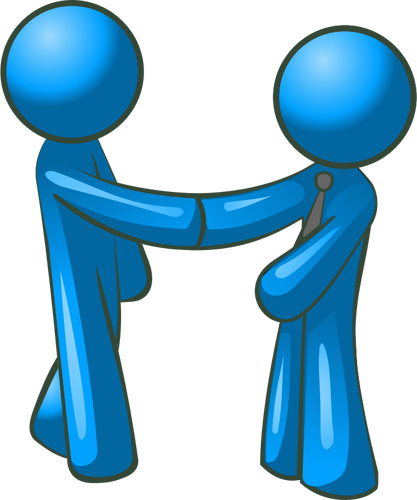 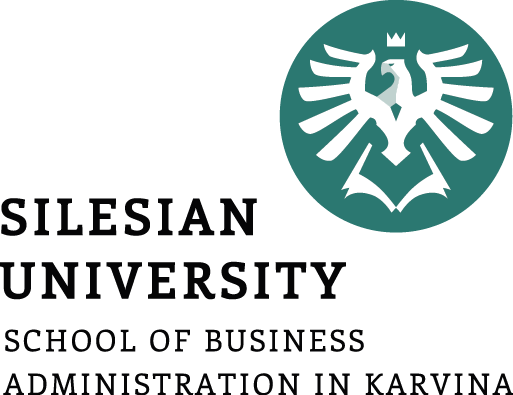 Řízení vztahů se zákazníky
https://pxhere.com/cs/photo/851439
https://cs.m.wikipedia.org/wiki/Baťa
Baťa za první republiky: 
firma Baťa se snažila monitorovat potřeby svých zákazníků
v  době poklesu poptávky vycházeli prodejci z prodejen do jejich okolí  a navštěvovali domácnosti
v domácnostech zjišťovali počty členů, jejich pohlaví, věk, aby mohli odhadnout, jakým směrem se bude ubírat koupěschopná poptávka.
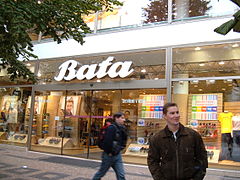 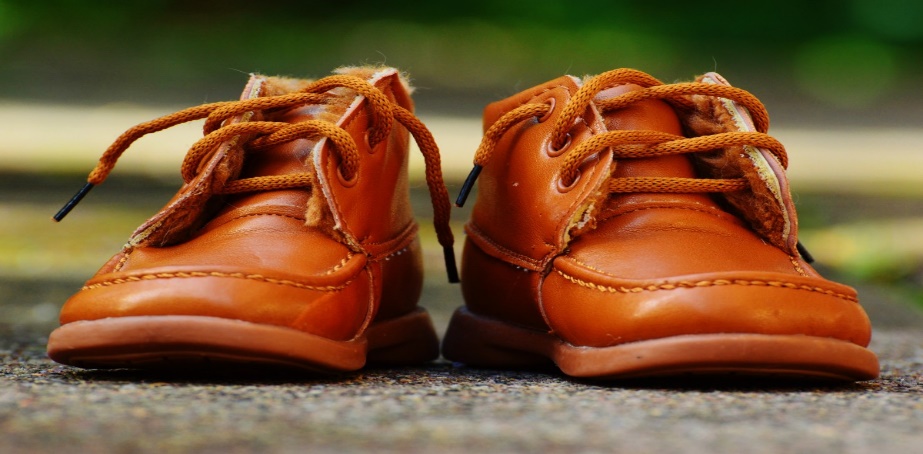 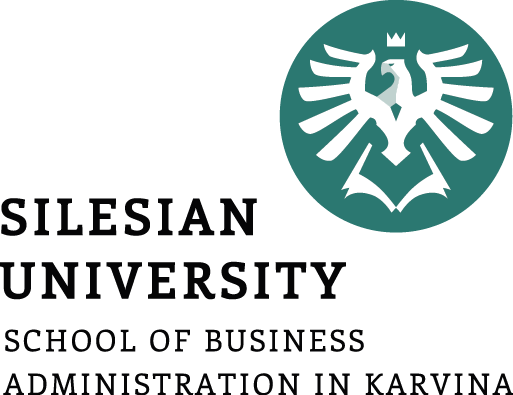 Řízení vztahů se zákazníky
Současná situace:
trhy se zvětšily i zájmové oblasti podniků
řízením vztahů se zákazníky se zabývají podniky všech velikostních kategorií z různých odvětví národního hospodářství  
povědomí o řízení vztahů se zákazníky (CRM) je však v podnicích na různé úrovni 
řízení vztahů se zákazníky vyžaduje promyšlenou strategii.
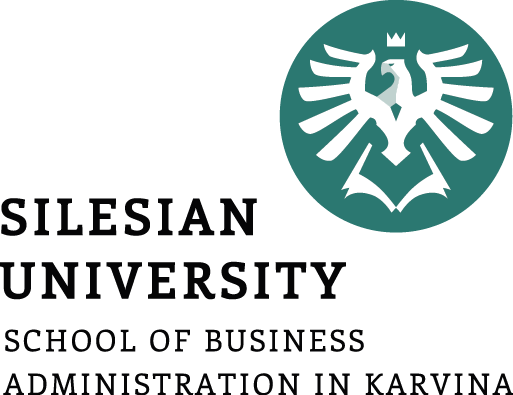 Znalost CRM - Výzkum v roce 2010
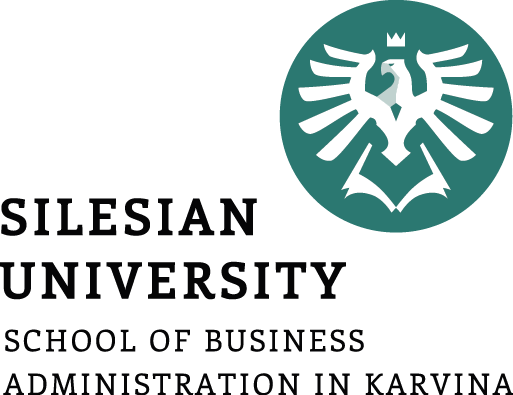 Povědomí o CRM - výzkum českých firem-MSP, 2015, OPF
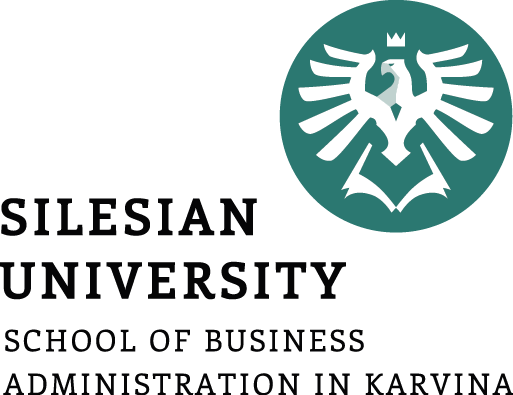 Znalost CRM - Výzkum MSP v roce 2018
Pojem CRM?
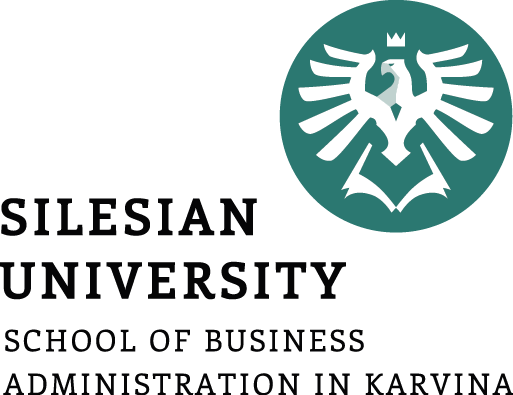 pojem CRM se začal zhruba používat 
     v 90. letech 20. století (Dohnal, 2002, s. 31). 
zkratka CRM se používala jako
Customer Relationship Management až po Customer Relationship Marketing (Buttle, 2009, s. 3). 
Kdo přišel první s touto zkratkou? Jedními 
     z prvních byl Lehtinen se svými kolegy.
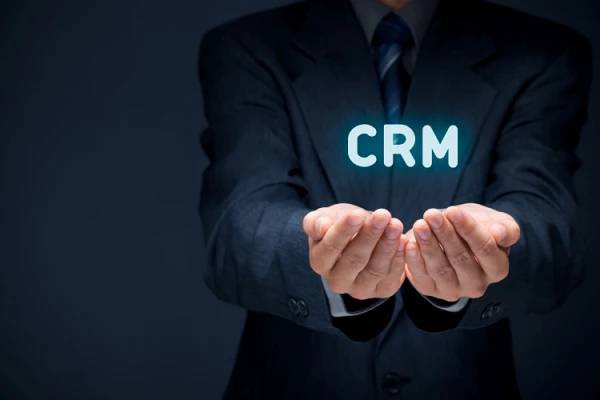 https://www.obrazky.cz/?q=z%C3%A1kaznick%C3%A9+vztahy&sgId=9eEzknCR6AQupBkCQXu94OwoknLvknqjkiLiYG-Mkq%3D%3D&thru=&aq=#id=dbcc631368e844aa
https://www.obrazky.cz/?q=z%C3%A1kaznick%C3%A9%20vztahy#utm_content=lista&utm_term=z%C3%A1kaznick%C3%A9%20vztahy&utm_medium=link&utm_source=undefined&id=1bf87ff9eb287ac7
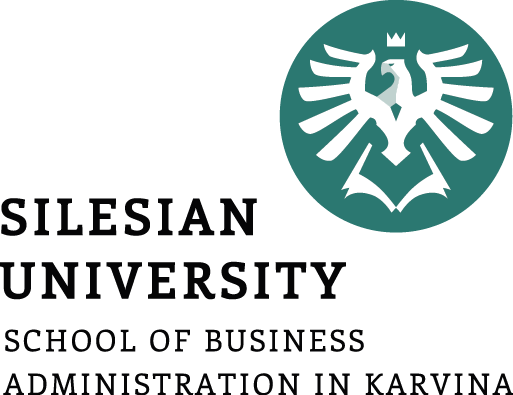 Marketing vztahů a CRM není  totéž
Marketing 
vztahů
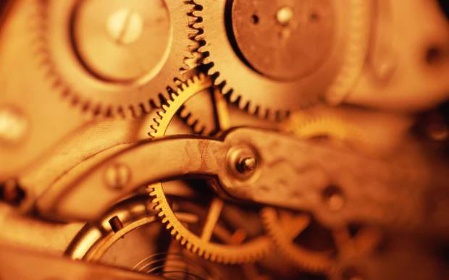 CRM
Takticko - operativní řízení vztahů se zákazníky
https://www.obrazky.cz/?q=z%C3%A1kaznick%C3%A9%20vztahy#utm_content=lista&utm_term=z%C3%A1kaznick%C3%A9%20vztahy&utm_medium=link&utm_source=undefined&id=1bf87ff9eb287ac7
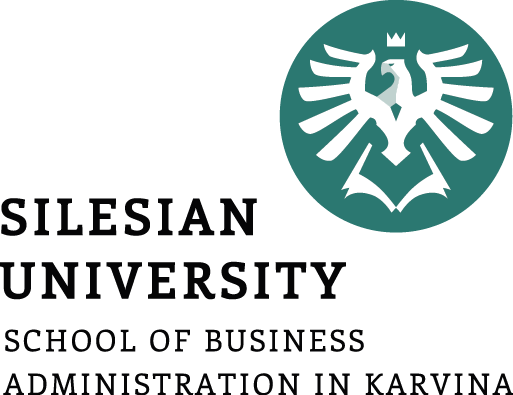 Jak definovat CRM?
V odborné literatuře najdeme řadu definic  od známých či méně známých autorů. 
Většina definic obsahuje zásadní pojmy, jako jsou koncepty, technologie, organizace, procesy, kooperace, chování zákazníků a tvorba hodnoty. 

Začátky CRM jsou spojeny hlavně s technologiemi (Chromčáková, Starzyczná,  2018).
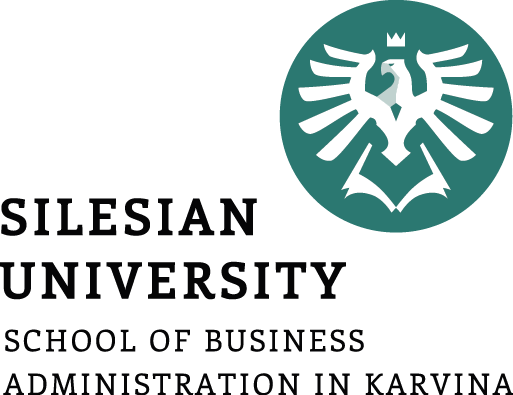 Jak definovat CRM?
Jedna z posledních definic:
CRM je hlavní obchodní strategií, která integruje interní procesy a funkce a externí sítě, vytváří a přináší hodnotu pro cílené zákazníky se ziskem. Je založena na vysoce kvalitních údajích týkajících se zákazníků a je zprostředkována informačními technologiemi (Buttle, Maklan, 2015).
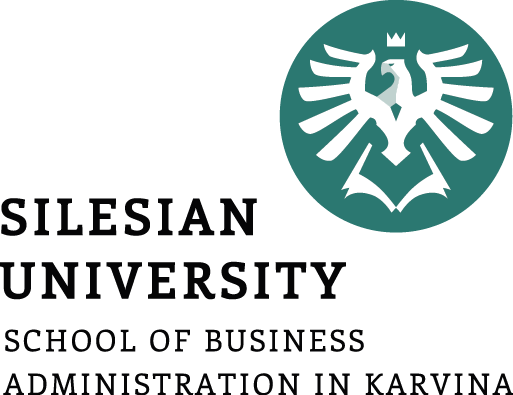 Jaké jsou úkoly CRM?
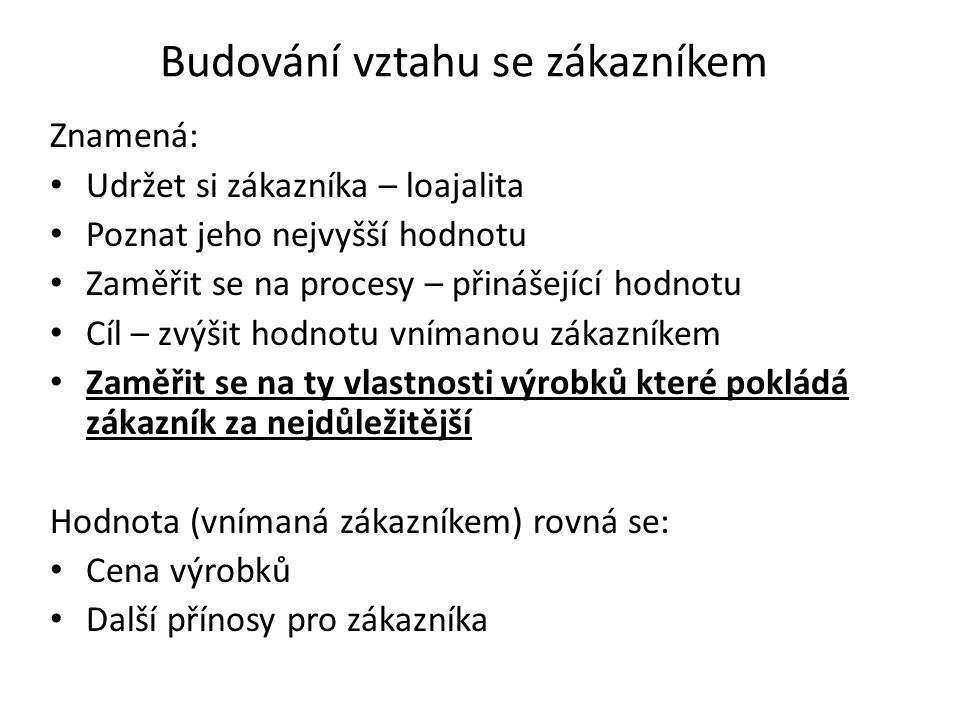 https://www.obrazky.cz/?q=z%C3%A1kaznick%C3%A9%20vztahy#utm_content=lista&utm_term=z%C3%A1kaznick%C3%A9%20vztahy&utm_medium=link&utm_source=undefined&id=0c1fd2f9f3e2759c
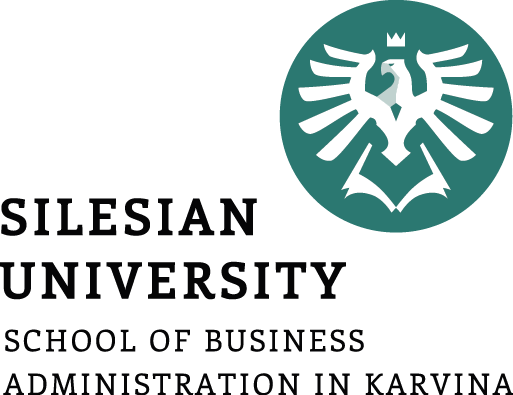 Typologie CRM?
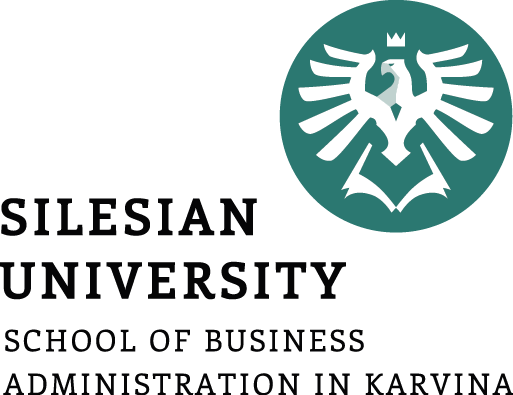 Typologie CRM?
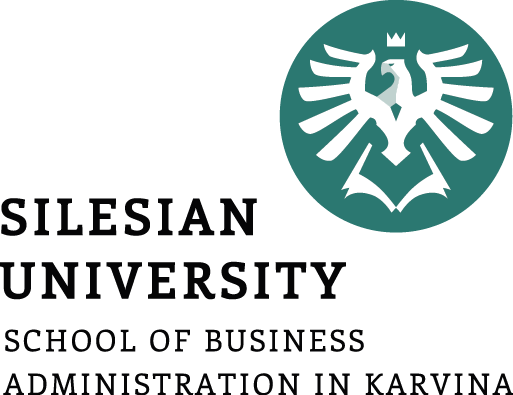 PRM - řízení vztahů s partnery
PRM se odehrává na B2B trzích mezi dodavateli a odběrateli, tedy v distribučních kanálech. 
Rozvinutější podniky vnímají své prostředníky jako zákazníky a partnery, proto používají přístup PRM k vytvoření dlouhodobých vztahů se členy distribučního kanálu. 
Cílem podniku je přesvědčit své partnery v distribučním kanále, že mohou dosáhnout lepších výsledků, pokud budou spolupracovat, jako součást kohézního systému poskytujícímu hodnotu (Kotler et al, 2007, s. 987).
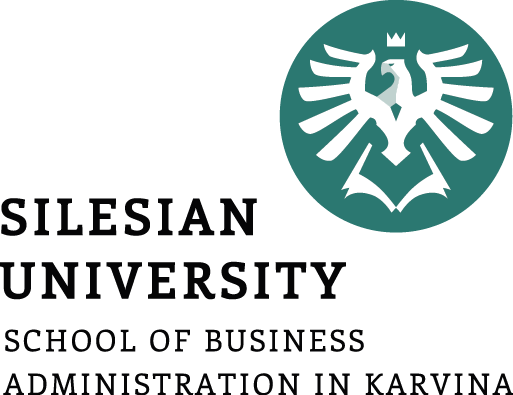 PRM – případová studie
https://searchsalesforce.techtarget.com/definition/partner-relationship-management-PRM
Správa partnerských vztahů (PRM) je kombinací softwaru, procesů a strategií, které podniky používají k zefektivnění obchodních procesů s partnery, kteří prodávají své produkty.
Systémy PRM obvykle obsahují partnerský portál, databázi zákazníků a další nástroje, které umožňují společnostem a partnerům spravovat potenciální zákazníky, výnosy, příležitosti a prodejní metriky. Systémy řízení vztahů s partnery také sledují inventář, tvorbu cen, diskontování a operace.
Mnoho společností spoléhá na partnerské společnosti, které jim pomáhají prodávat jejich produkty a jsou součástí strategie kanálu. Tyto nepřímé kanály mohou zahrnovat maloobchodníky, konzultanty, poskytovatele spravovaných služeb,  výrobců originálních zařízení nebo nezávislých dodavatelů softwaru. Zavedení systému řízení partnerských vztahů pomáhá správcům kanálů zefektivnit všechny procesy prodeje partnerů a minimalizovat duplicitu v rámci systému.
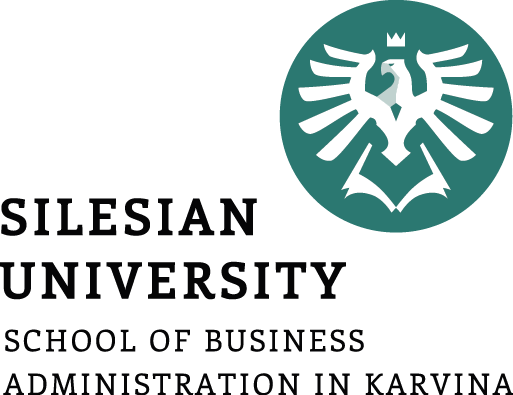 PRM – případová studiePřímý distribuční kanálNepřímý distribuční kanál
https://searchsalesforce.techtarget.com/definition/partner-relationship-management-PRM
Zákazník
Spotřebitel
Výrobce
Partnerské společnosti
Zákazník
Spotřebitel
Výrobce
Obchodníci
(VO, MO)
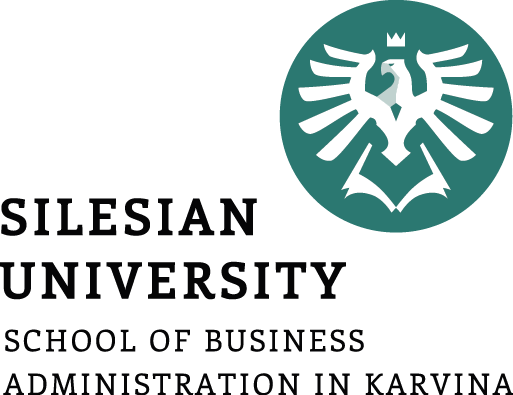 Základní přínosy CRM
Podle Matušínské (2009, s. 191) jsou základní výhody a
 přínosy CRM:
●  spokojený zákazník neuvažující o odchodu
  ● bezproblémový běh podnikových procesů, komunikace mezi odděleními marketingu, prodeje a služeb, zvýšení efektivity týmové práce, zvýšení motivace zaměstnanců, více času na zákazníka, přístup k informacím v reálném čase, rychlé a spolehlivé předpovědi.
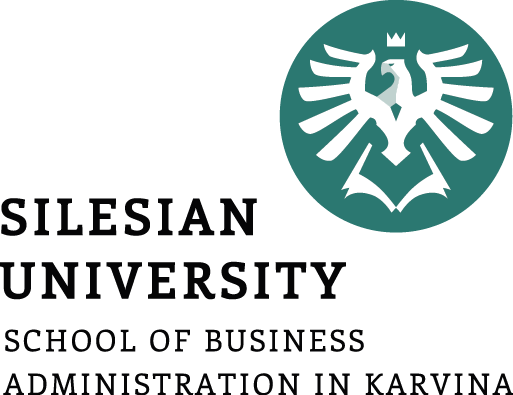 Základní přínosy CRM
Podle Matušínské (2009, s. 191) jsou základní výhody a přínosy CRM:
vývoj produktu definován podle aktuálních potřeb zákazníka, rychlý nárůst v kvalitě výrobků a služeb, schopnost prodat více produktů, odlišení od konkurence
optimalizace nákladů na komunikaci, správný výběr marketingových nástrojů (komunikace), větší počet kontaktů se zákazníky.
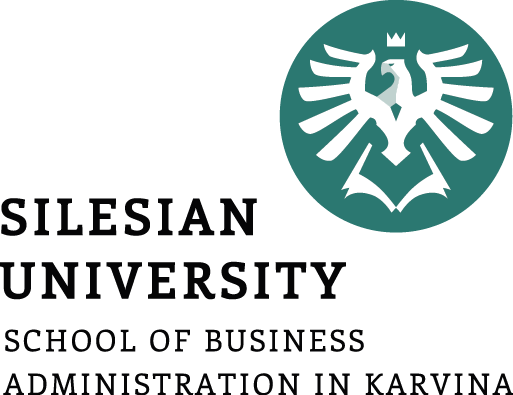 Přínosy CRM pro podnik
● zlepšení konkurenční pozice na trhu 
 
● propojení všech obchodních procesů s logistickými
   
● zvýšení spokojenosti podniků.
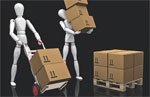 https://www.systemonline.cz/it-pro-logistiku/spojeni-crm-a-logistiky.htm
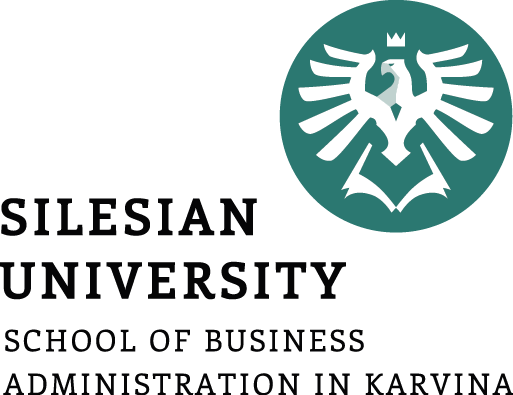 Výsledky CRM – OPF - výzkum MSP (2015)
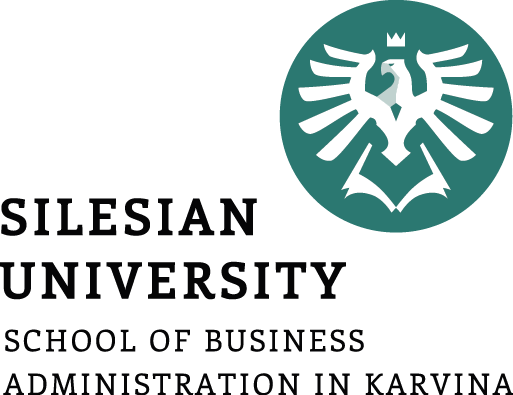 Výsledky CRM- OPF - výzkum MSP (2015)
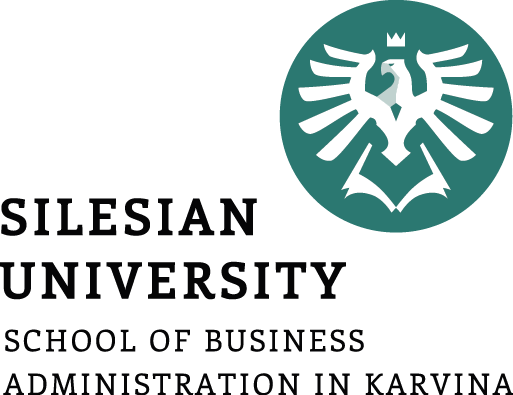 Přínosy CRM pro zákazníka
● zákazník si nejvíce cení individuálního přístupu 

● zákazník oceňuje, že nedostává jen produkt a službu, ale další přidanou hodnotu, jako je příjemné prostředí, příjemné zacházení, poprodejní péčí a servis

● vytvoření dostatečného prostoru pro zákazníka přispívá k jeho spokojenost.
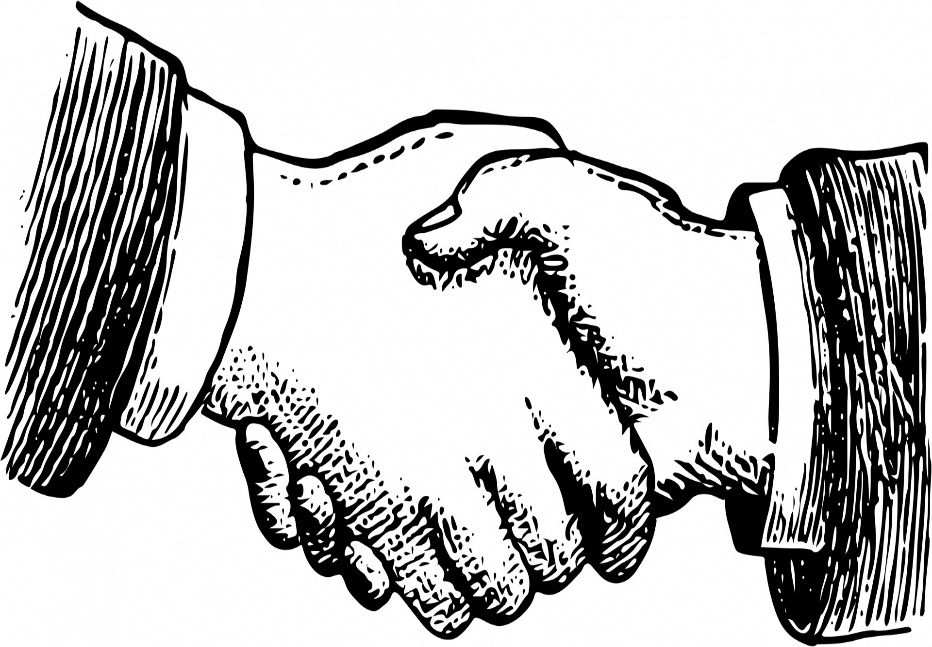 https://www.publicdomainpictures.net/en/view-image.php?image=130356&picture=&jazyk=CS
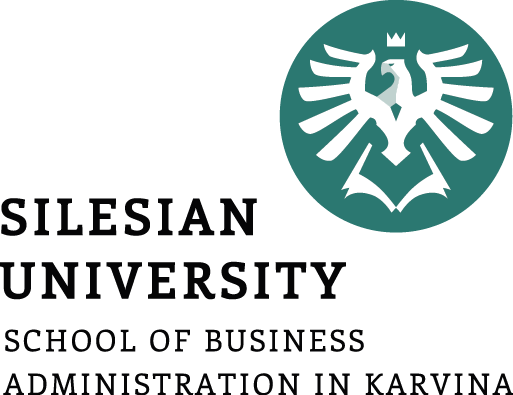 Technologické přínosy CRM
Hlavní přínosy se týkají objednávek:
● ● zefektivnění objednávkového systému 
● ● zvýšení správnosti dat v objednávkách 
● ● úspora nákladů na vyřízení objednávek, na objem zásob
● ● zrychlení kontroly a zkvalitnění řízení objednávkového systému, optimalizace času zpracování. 
Přínos IS založeném na CRM:
● ● podnik má více informací o zákaznících, zná lépe jejich potřeby, může lépe komunikovat se zákazníkem
● ● informace jsou jednom místě, jejich analýza slouží strategickému rozhodování.
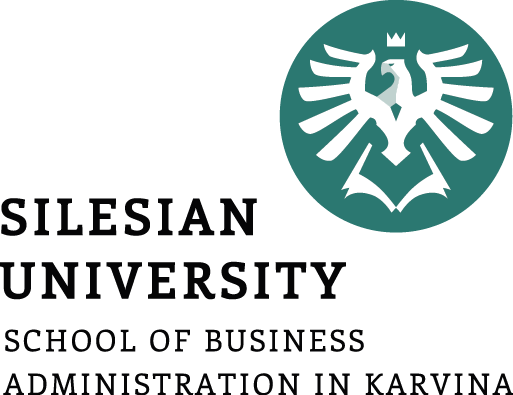 Reálné přínosy CRM v praxi – případová studie
Se systémem CRM je třeba neustále aktivně pracovat, rozvíjet a rozšiřovat tak jeho schopnosti.
Odborníci z praxe se vyjádřili následovně: 
● organizace se snaží mnohem více než v minulosti využívat data nashromážděná v CRM aplikacích k přípravě nových produktů, slevových akcí i k vylepšování zákaznických služeb
● CRM systém pomáhá určit, kde je na trhu největší potenciál a kde naopak firma zbytečně ztrácí peníze, bez CRM je obtížné měřit úspěšnost obchodu i marketingových kampaní.“
●napojení na klientské centrum (call centrum), automatická identifikace zákazníka
Trendy:  firmy požadují jednoduchost zadávání relevantních dat do systému, úplnost a vyhodnocování, nástup tzv. CRM 2.0, neboli sociálního CRM, mobilní CRM.
https://firmy.finance.cz/zpravy/finance/318493-realne-prinosy-crm-v-praxi/
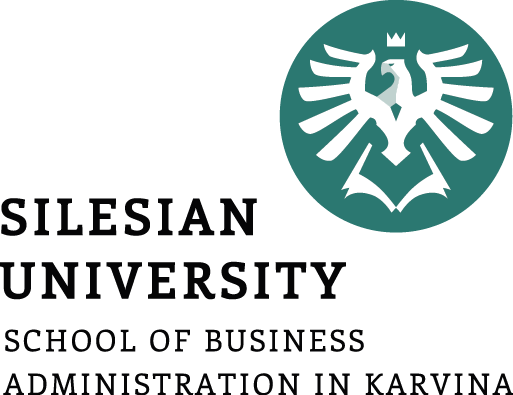 Nasazení CRM ve velkých podnicích a MSP v ČR
Velké společnosti typu bankovních domů či velkých obchodních a distribučních firem:
rozsáhlé a komplexní systémy CRM provázané na své základní systémy
„CRM je u nich vnímáno jako obchodní modul, kdy kromě základních agend CRM jsou zahrnuty i agendy typu kampaň management, procesní podpora obchodních strategií anebo například agendy na podporu zvyšování loajality zákazníků.
Menší společnosti: 
- vystačí se základním CRM systémem, který je schopen evidovat pouze kontakty, obchodní případy a interakce s klienty.“
https://firmy.finance.cz/zpravy/finance/318493-realne-prinosy-crm-v-praxi/
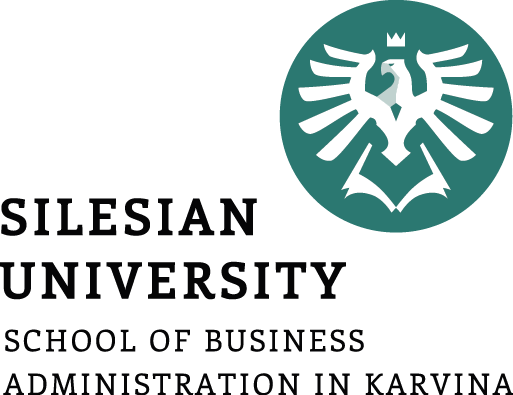 Bariéry CRM
V odborné literatuře jsou nejčastěji uváděny tyto překážky:
●  vrcholový  management - brání správnému povědomí nebo samotné implementaci CRM
● náročnost integrace CRM do jádra marketingových procesů (Saini et al., 2010), koordinace lidí, technologie, investic…, špatná organizace prodeje
  nejasné cíle 
● neuvědomování si konkrétních výhod – opomíjení dlouhodobosti (Liagkouras et al., 2014). 
● omezená znalost CRM Liagkouras et al., 2014
● omezené technologické znalosti, technologická náročnost
● nedostatek finančních zdrojů. Alshawi et al., 2011
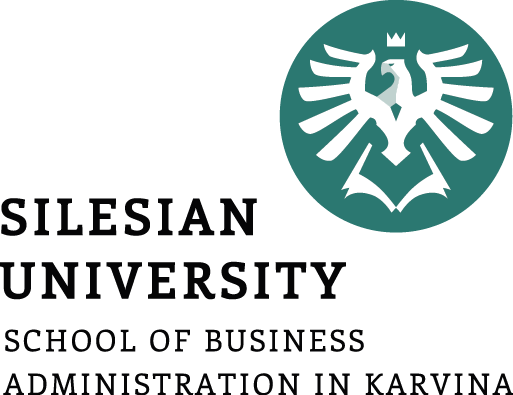 Náročnost zavádění CRM na zdroje, Výzkum OPF
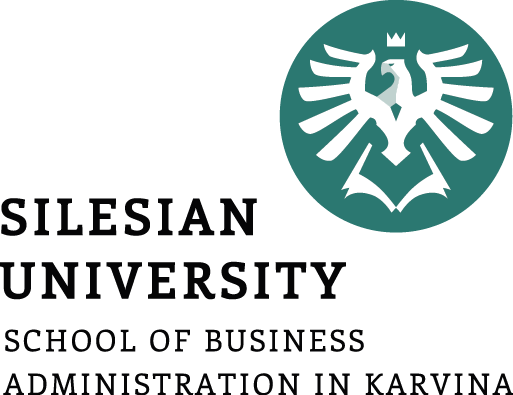 Bariéry CRM – odpor k novým technologiím – případová studie
Bariérou zavádění CRM může být také odpor zaměstnanců k novým technologiím. Zaměstnanec pociťuje obavy, že ztratí přehled a kontrolu nad činnostmi. Problematicky někdy zaměstnanci vnímají nutnost sdílení informací, s dalšími zaměstnanci a odděleními. Považují to za určité omezení svobody. Pokud tento přístup volí více zaměstnanců, pak to může ohrozit celý projekt CRM.
Vědci také přišli na to, že když zaměstnanec se domnívá, že jeho svoboda je určitým způsobem ohrožena, pak v něm vznikne tzv. psychické sebezapření  či motivační napětí. Zaměstnanec se tak začne mobilizovat a snaží se původní svobodu získat. Pokud se mu to nepodaří, pak se u něho projeví beznaděj, která se může projevit v destruktivním působením na pracovní aktivity zaměstnance. 
Odpor zaměstnance může růst. Jak se tomu bránit? Je třeba rozeznat odpor včas a eliminovat ho. Základem je diskuze, vysvětlování a řešení problémů, aby se zamezilo eskalaci. Je nutné vzbudit mezi zaměstnanci důvěru v systém CRM, protože hlavně oni s ním budou pracovat.
http://www.crmportal.cz/redakcni/prekazky-pri-zavadeni-crm
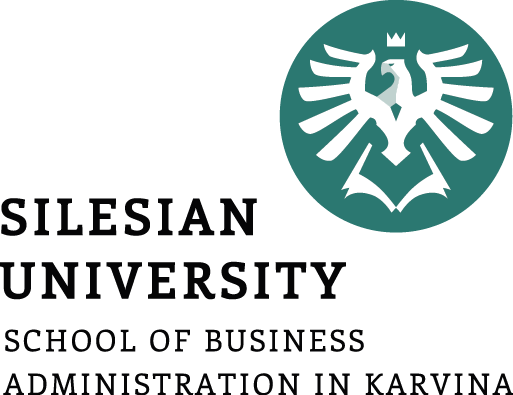 Evoluční změny CRM v současnosti
podniky budou zrychlovat zpracování dotazů a okamžitě řešit problémy 
budou usilovat o získání detailních znalostí o zákaznících
budou zde pro své zákazníky, budou se jim přizpůsobovat a okamžitě pomáhat 
zákazník bude očekávat pohotovost firem plných 24 hodin denně, 7 dní v týdnu 
forma prodeje by měla být komplexní (multichannel, omnichannel), více kanálový marketing
důležité bude, aby zákazník měl pocit individuální péče.
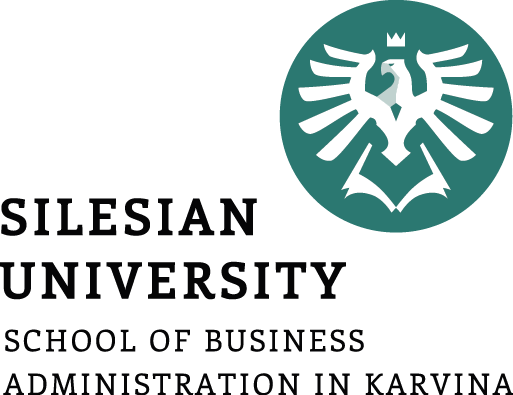 Shrnutí přednášky
Definice CRM – od užšího pojetí (technologie) k širšímu (komplexní strategie)
Typologie CRM- dílčí pojetí CRM, D-CRM, E-CRM, L-CRM, K-CRM, PRM, S-CRM, V- CRM,
Přínosy CRM – přínosy pro podnik, přínosy pro zákazníka, technologické přínosy, měření výsledků CRM,
Bariéry CRM – bariéry při zavádění, bariéry při provozu CRM, charakter bariér, priority nároků.